РОЛЬ НАЛОГОВ В ФОРМИРОВАНИИ ДОХОДОВ БЮДЖЕТА
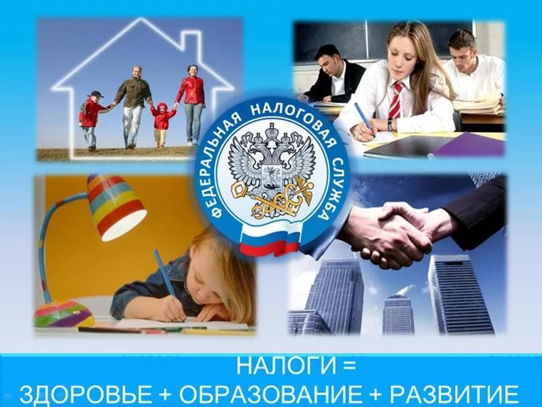 Выполнила: А.Б. Карасинцева, 
студентка 1 курса МИЭМИС,
гр. 2601А.
Научный руководитель: 
к.э.н., доцент 
Е.В. Дьякова
Таблица 1 – Распределение налогов по уровням бюджетов бюджетной системы Российской Федерации (ст. 50, 56, 61 БК РФ)
Таблица 2 – Удельный вес налоговых доходов в общем объеме доходов бюджетов различных уровней бюджетной системы Российской Федерации за 2013-2015 гг., %
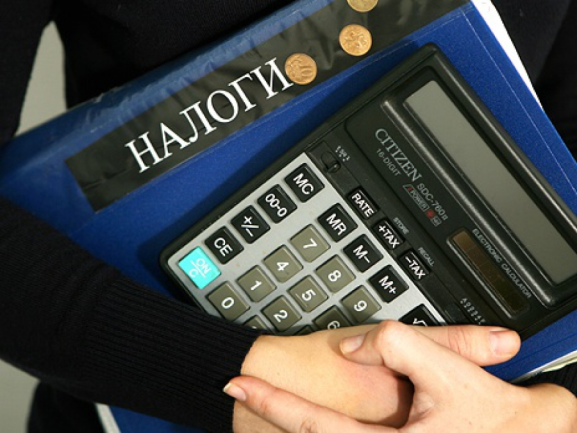 15,3%
84,7%
Рисунок 1 – Удельный вес региональных налогов в общем объеме налоговых доходов краевого бюджета Алтайского края за 2015 г., %
24,6%
75,4%
Рисунок 2 – Удельный вес местных налогов в общем объеме налоговых доходов городского бюджета города Барнаула за 2015 г., %
12,9%
87,1%
Рисунок 3 – Удельный вес местных налогов в общем объеме налоговых доходов районного бюджета Первомайского района за 2015 г., %
Таблица 3 – Структура исполнения налоговых доходов бюджетов различных уровней бюджетной системы Российской Федерации за 2013-2015 гг., %
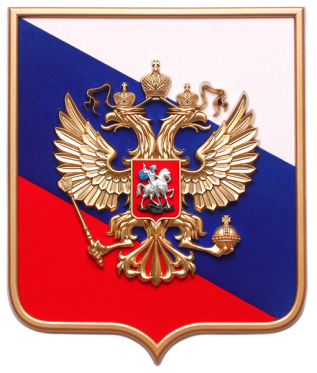 Наиболее «проблемные» налоги в налоговой системе Российской Федерации:
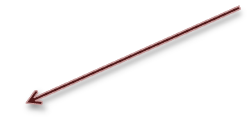 НДФЛ
Земельный налог
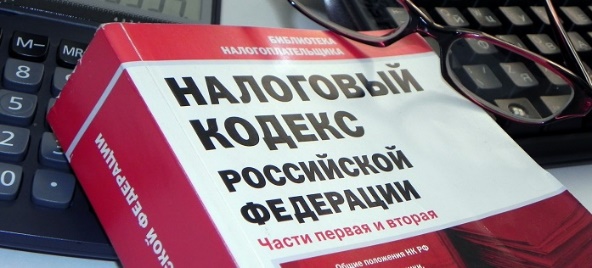 Налог на имущество физических лиц
Патентная система налогообложения
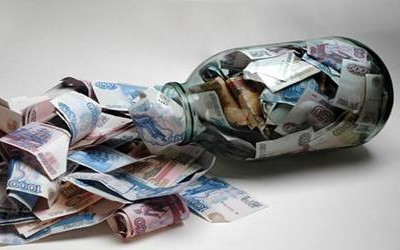 385,3
314,9
373,7
287,7
142,0
108,4
67,7
28,4
16,9
48,2
12,0
9,6
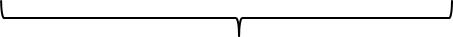 2015
2016
Рисунок 4 – Структура задолженности по налоговым платежам в консолидированный бюджет Российской Федерации за 2015-2016 гг., млрд. руб.
Таблица 4 – Основные показатели контрольной деятельности Федеральной налоговой службы Российской Федерации
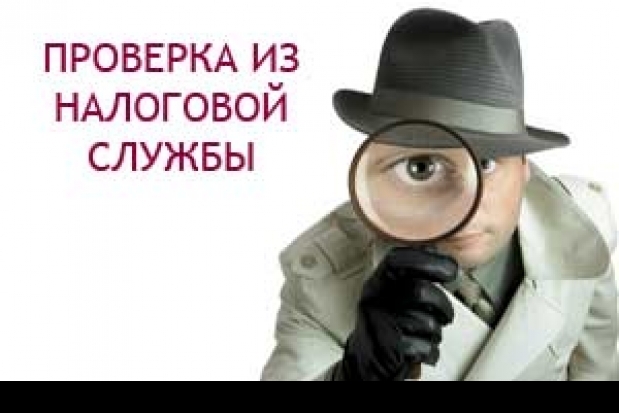 Основные направления по совершенствованию формирования налоговых доходов бюджетов бюджетной системы Российской Федерации:
Совершенствование бюджетного законодательства и законодательства о налогах и сборах в области распределения налогов по уровню взимания, поскольку различия в пропорциях поступления налоговых доходов крайне велики;
Обеспечение соблюдения законодательства о налогах и сборах. Повышение эффективности использования инструментов налогового администрирования, направленных на мотивирование налогоплательщиков к добровольной уплате налогов и сборов;
Устранение недостатков в сфере наиболее «проблемных» налогов;
Повышение эффективности мер урегулирования задолженности по налогам и сборам, снижение рисков образования новой задолженности;
Формирование эффективной системы управления качеством на всех уровнях деятельности Федеральной налоговой службы Российской Федерации.
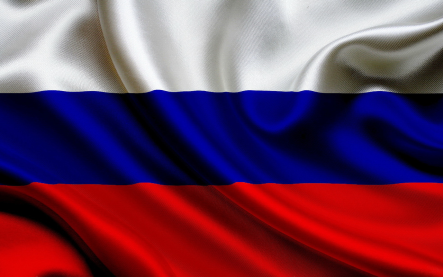 Спасибо за внимание!